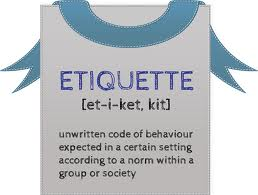 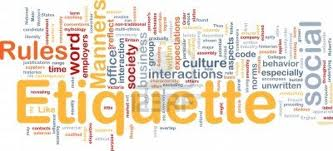 Intensive Training on Social Graces and Etiquette
SACEDA YOUTH LEAD
2015
History of Etiquette
Social graces and Etiquette started in 
14th Century France during the reign of 
King Louis XIV.

Une ticket or simply etiquette was a social behavior  that was to be  observed by French people when they are invited to social gatherings.
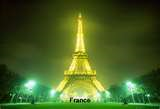 INDVIDUAL ROLES / INDIVIDUAL POWERS
Protocol ToolsTitles & Forms of Address:
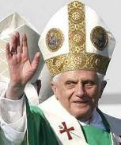 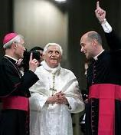 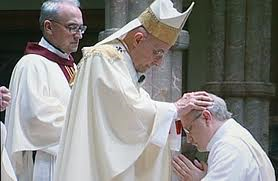 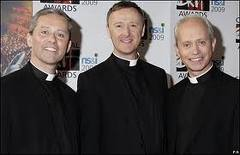 Protocol ToolsTitles & Forms of Address:
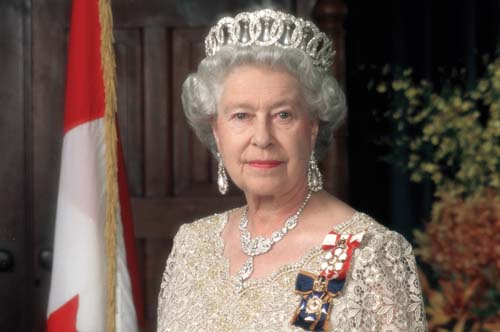 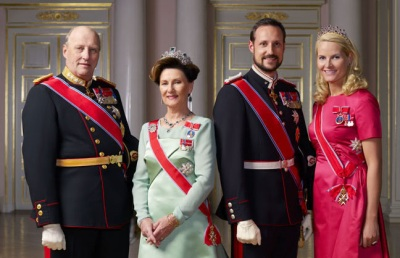 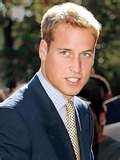 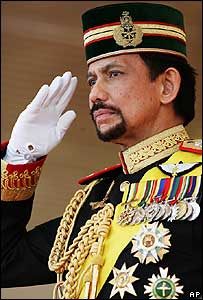 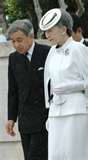 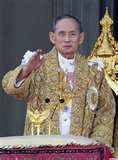 ACADEMICS
Professors are senior academics. Teachers can be called as Sir or Madam.

Emeritus professors are professors who are officially retired, but still active within their universities.

The chief executive of the university is generally known as the Vice-Chancellor (sometimes the Principal or President. Deans are heads of faculty.

The Chancellor of the university is normally a prominent public figure, who acts as a ceremonial figurehead
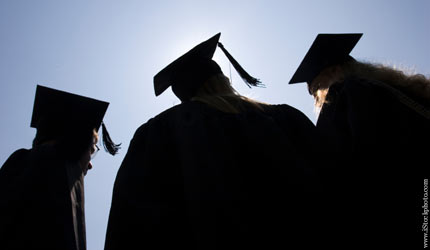 THE POLICE SERVICE
Commissioner 
Deputy Commissioner 
Deputy Assistant Commissioner 
Commanders 
Chief Superintendent 
Superintendent 
Chief Inspector 
Inspector 
Sergeant 
Constable 

For Criminal Investigation Department (CID) officers, male and female, add the prefix 'Detective' in the ranks from Constable to Chief Superintendent.
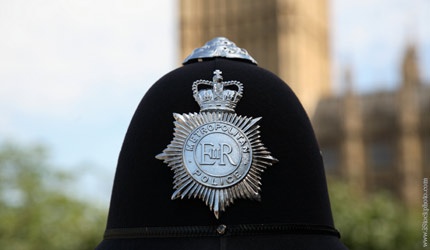 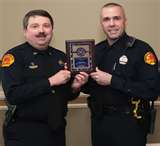 GOVERNMENT SERVICE
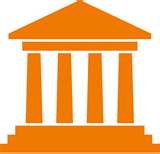 The Cabinet is composed of senior government ministers chosen by the Prime Minister. Most cabinet members are heads of government departments, and therefore have the title "Secretary of State".

Mr. President, Madam President…

Senator, Congressman, Governor, Mayor, Councilor or simply Honorable…
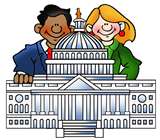 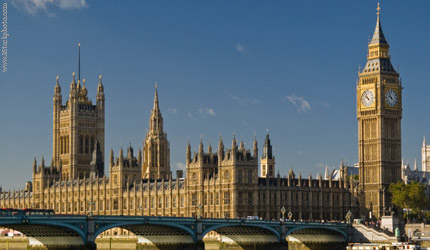 LEGAL
Chief Justice, Justices, Judges

Attorneys or Lawyers or Counsellors
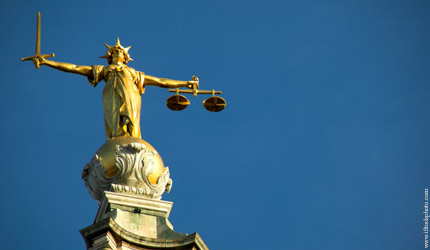 MEDICAL PROFESSION
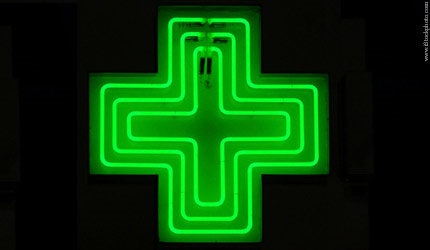 Intern, Post Graduate Intern
Physician, Doctor

Obstetrician, Gynecologist
Cardiologist, Pulmonologist
Diabetologist, Internist,
Oncologist, 

Biologist, Climatologist, Physicist,
Sociologist, Zoologist, etc…
DIPLOMATIC SERVICE
Most Ambassadors represent their government in a single country.

Underneath the Ambassador in the diplomatic hierarchy come the following: Minister; Minister-Counsellor; Counsellor; First Secretary; Second Secretary; Third Secretary; Attaché; Assistant Attaché.

The Chargé d'Affaires is normally the Ambassador's second-in command, and is responsible for the diplomatic mission in the absence of a more senior diplomat.

A Consul is appointed to represent the government of one state in the territory of another, and is responsible for looking after the welfare of the citizens of his/her own country in a foreign land.
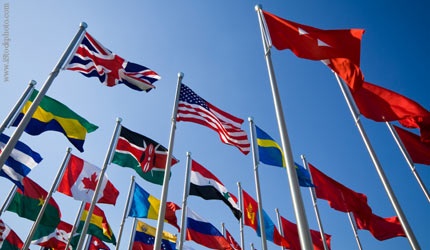 Master Protocol
Plan and execute detailed programs for visitors of the school and accompany them in school visits and meetings at Dep Ed or any other offices.

Accompany the Principal/SDS on all official visits; coordinate planning with Dep Ed office, and other key officials

Make arrangements for and accompany delegations in inaugurals, funerals, weddings, and other celebrations locally and internationally.
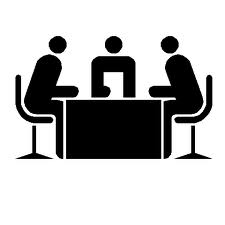 Master Protocol
Certify and pay the expenses of the foregoing and other activities authorize by Dep Ed.


Oversee the accreditation of Dep Ed and organize presentations of their credentials.

Act as the SDS personal representative and liaison to the other ES, Executives and representatives of agencies in the Philippines.
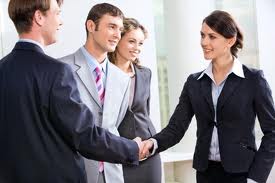 Master Protocol
Arrange the programs of the Dep Ed/ School in accordance to standards and practices.

Administer oaths to Principals, HQPS and teachers

Organize linkages for small schools

Plan and execute the SDS and the Secretary and the Presidents official policies for the pupils and students.
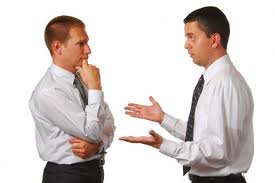 Master Protocol
Help SDS implement programs of the Dep Ed National Office;

Serve as bridge of teachers to SDS and Dep Ed National Office

Conduct programs for total human development with Dep Ed.
Suggest official gifts to be given and maintain records for reports.

Coordinate arrangements for visitors to Dep Ed.

Host visitors and dignitaries with the correct and standard social graces and etiquette.
Key EventsCeremonies, Sequencing and Structures
On stage, the flag is always on the right as you face the audience; the Philippine National Anthem will be sung last if it is the host country.

Prayers, National Anthem or vice versa

There must be a audition for intermission numbers presentation

PA System must be well-checked; not too much echo; backdrop must be well placed; Mics must be tested before program starts.

Not all invited guests are speakers; keep it only to few speakers who can deliver well.

Cocktails can follow after; observe proper etiquette and social graces when eating.
Flags, Anthems and Logos

Program Sequencing

Intermission Numbers

Logistics-PA/ Backdrop

Invited Guests

Reception
OUTCLASS THE COMPETITION
Business Entertaining 
Invitations
Receiving Lines
Host Duties
Guest Duties
Seating Guidelines
Napkin Placement
Toasting
Silverware Savvy
Dining Dos and Don’ts
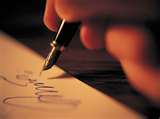 INVITATIONS
What is the occasion?

When is the occasion?

Where is the occasion?

Who is to be invited in the occasion

Style of occasion?

Meaning of R.S.V.P.


Most formal:  With Invitation 
Less formal: Text; verbal
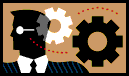 HOST DUTIES
Welcome guests with positive greeting and aura.

Direct guests and assign one focal person to accompany him/her in the event
You can’t be with him all the times

See to it that program of events will be followed strictly. No inato system.

Provide ventilation and clean comfort rooms
Guest Duties
Please arrive on time. Do not create a show just because you are the guest.

Approach host with powerful handshakes and smile. Try to blend in asap.

Observe set ups of the host; Be flexible and try to understand new set ups.

Try to make connections to establish a common ground.
SEATING GUIDELINES
Seating arrangements depends on occasion and table used.

PRESIDENTIAL TABLE- Guest will seat in the middle and is flank by the hosts

RECTANGULAR TABLE- Guest will seat in the middle with the host in front of him.

Note: Other members of the entourage may seat any part of the table. Please take 
Note that the most important people are the guest and the host/counterpart leader.
OUTCLASS THE COMPETITION
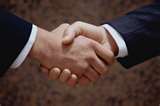 HERMINIA T. YAP
Headquater Principal, Pintuyan Central School






Department of Education- Division of Southern Leyte
Pintuyan, Southern Leyte The Philippines
Telephone: (35) 225 2449
Mobile: (63) 915 834 2342
Email: hermiegoestodeped@yahooo.com
DINE LIKE A DIPLOMAT
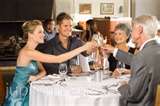 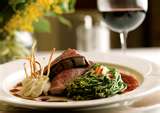 GLOBAL AWARENESS
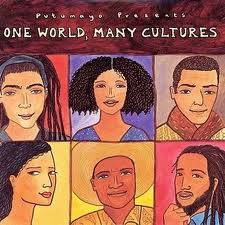 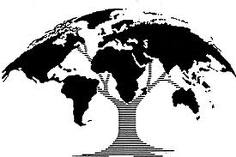 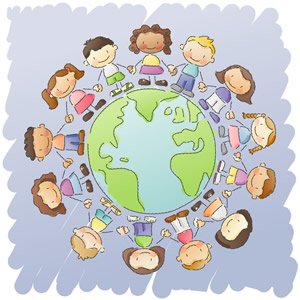 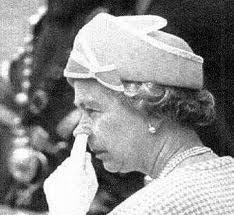 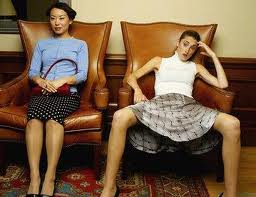 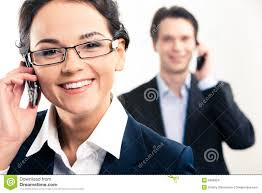 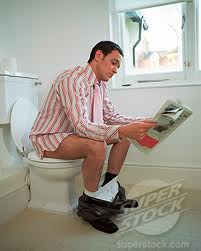 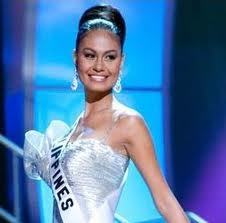 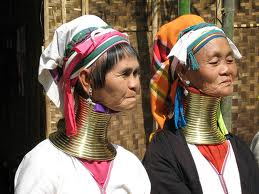 How to Succeed in the International Arena
BUSINESS ATTIRE
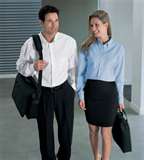 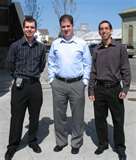 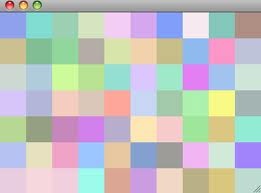 PASTEL COLORS SELECTION
SOLID NAVY BLUE FOR MEN
Dress
for
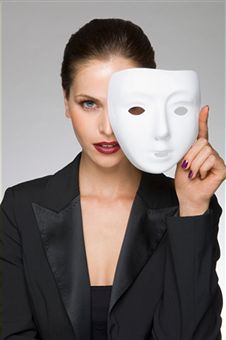 Success
series
First
impression
What’s in it for me?
What is first impression?
Why is it important?
How to create a good first impression?
How many seconds do you think first impression is being formed?
3 seconds!
You will never get a second chance to make a good 
first impression. 

You either 
make it or break it.
Self-Presentations
Reader’s Digest Sequence
NAME
PARENTS/ SIBLINGS
ADDRESS
EDUCATION (Basic, College)
Hobbies
Motto
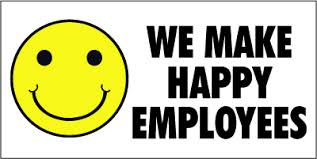 BUILDING CONFIDENCE
Confidence is generally described as a state of being certain either that a hypothesis or prediction is correct or that a chosen course of action is the best or most effective. 

Self-confidence is having confidence in oneself. 

Arrogance or hubris in this comparison, is having unmerited confidence—believing something or someone is capable or correct when they are not. 

Overconfidence or presumptuousness is excessive belief in someone (or something) succeeding, without any regard for failure.
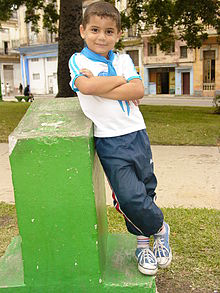 Why is it important to create a good first impression?
Sets the tone for future relationship building
Influences subsequent interactions
Is a powerful perceptive tool
How to create a good first impression?
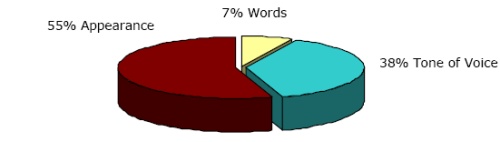 Physical Appearance
Grooming
Dress Sense
What is your Style?
Self-Confidence
Good Posture
Social Graces/ Etiquette
Intelligences
Grooming
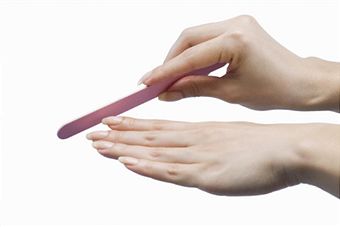 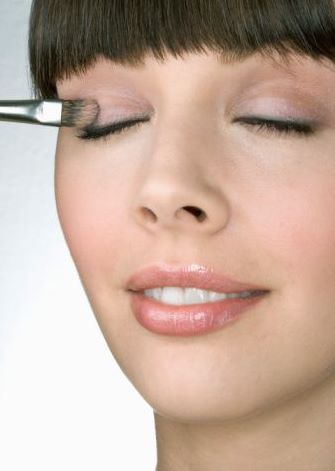 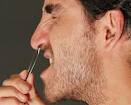 your image speaks…
Signature look:
Long silver hair
Slim silhouette
Well-cut suit
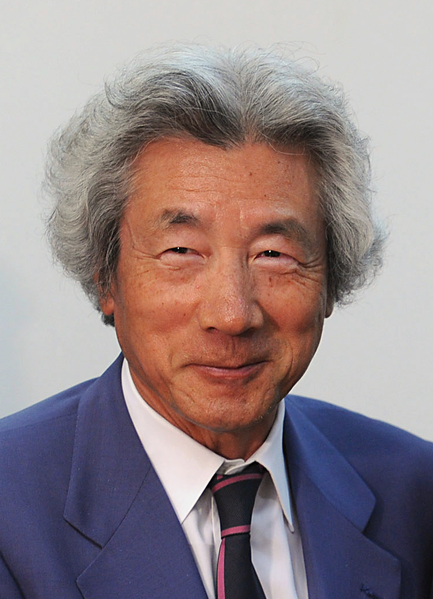 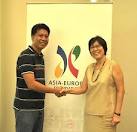 Message
I dare to be different
I take care of my image
I take care of my job
Junichiro Koizumi              Dave G. Saceda at
Prime Minister of Japan        the ASIA EUROPE
(2001 – 2006) 			  Foundation Meet
image destroyers
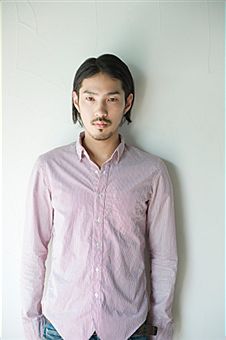 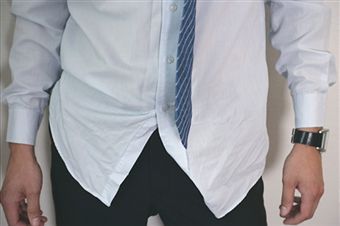 Message: 
“I can’t be bothered.”
image destroyers
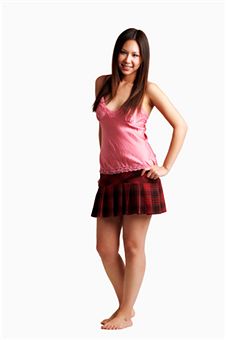 Message:
“I am sexy, fun and playful. I am an attention seeker.”
Top 10 image destroyers
Women

Messy hair
Heavy makeup
Platform shoes
Lipstick on teeth
Strong perfume
Scruffy shoes
Revealing clothes
Chipped nail polish
Run in the stockings
VPL
Men

Oily hair
Scruffy Shoes
Crumpled Shirts
Body Odour
Bad Breath
Loose socks
Short trousers
Worn out belt
Poor colour coordination
Nasal hair showing
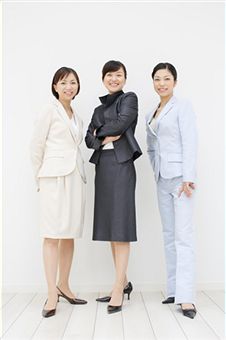 Dress Sense
Style
Colour
Cut
Fit
What is Style?
Style has nothing to do with what you wear. The essence of style is confidence. And you are the one that makes that difference.
What is your Style?
classic
dramatic
romantic
natural
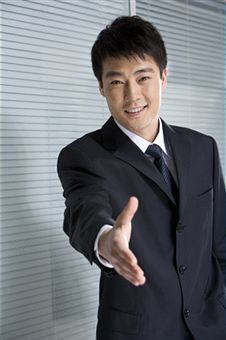 classic
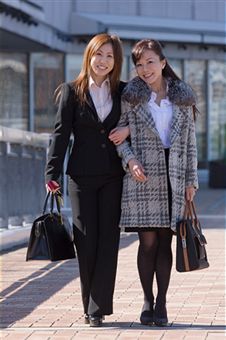 classic
dramatic
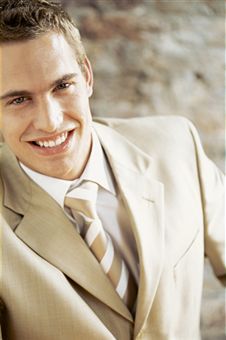 classic
natural
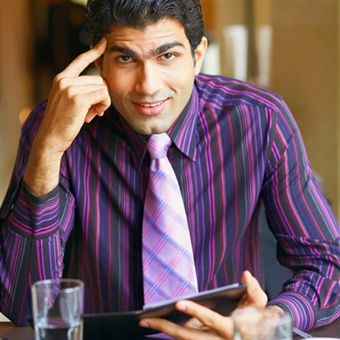 classic
dramatic
When you look good, you feel good and will react positively to others. In turn, others will react positively towards you.
quality vs quantity
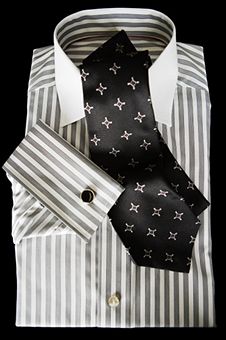 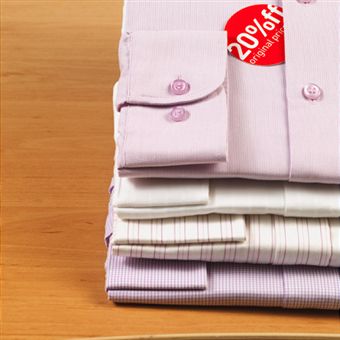 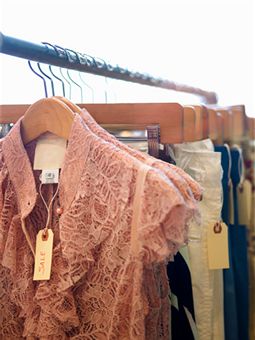 texture
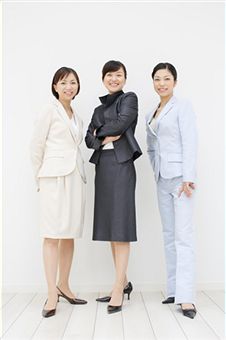 cut & fit
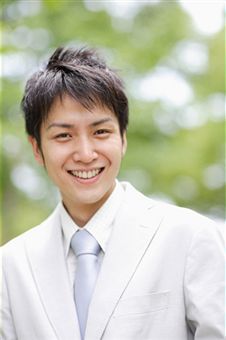 Men
→ Hair
→ Face
→ Nails
→ Dressing
→ Accesories
→ Cologne
Women
→ Hair
→ Face/Makeup
→ Nails
→ Dressing
→ Accesories
→ Perfume
EXERCISE
An adequate exercise at least 30-40 minutes a day that is necessary, beneficial and practical.

A cardio-pulmonary exercise is highly recommended
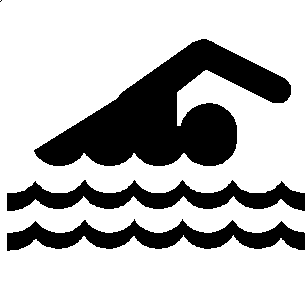 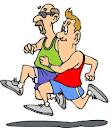 Good Rest and Sleep
Have a good night rest between 6-8 hours a day.
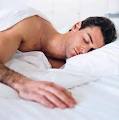 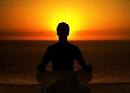 Summary
First Impression:
55% appearance
38% voice
7% 	words

Never judge a person not until he/she speaks and try to assess his and her values in life...
Thank you and Good Luck to All!
Thank you (English)
Xie Xie (Chinese)
Shukrun (Arabic)
Terimah Kasih (Bahasa)
Ca mon (Vietnamese)
Arigato (Japanese)
Salamat (Tagalog)
Gracias(Spanish)
Merci (French)
Thank You Very Much!
Saceda Youth Lead
SYL Center, Candau-ay 6200 
Dumaguete City, The Philippines
Contacts: 0915 633 9546  0936 124 3809
Email: sacedayouthlead@gmail.com
            sacedatravels@gmail.com 
FB:      syl.school@yahoo.com 
www.sacedayouthleadblogspot.com